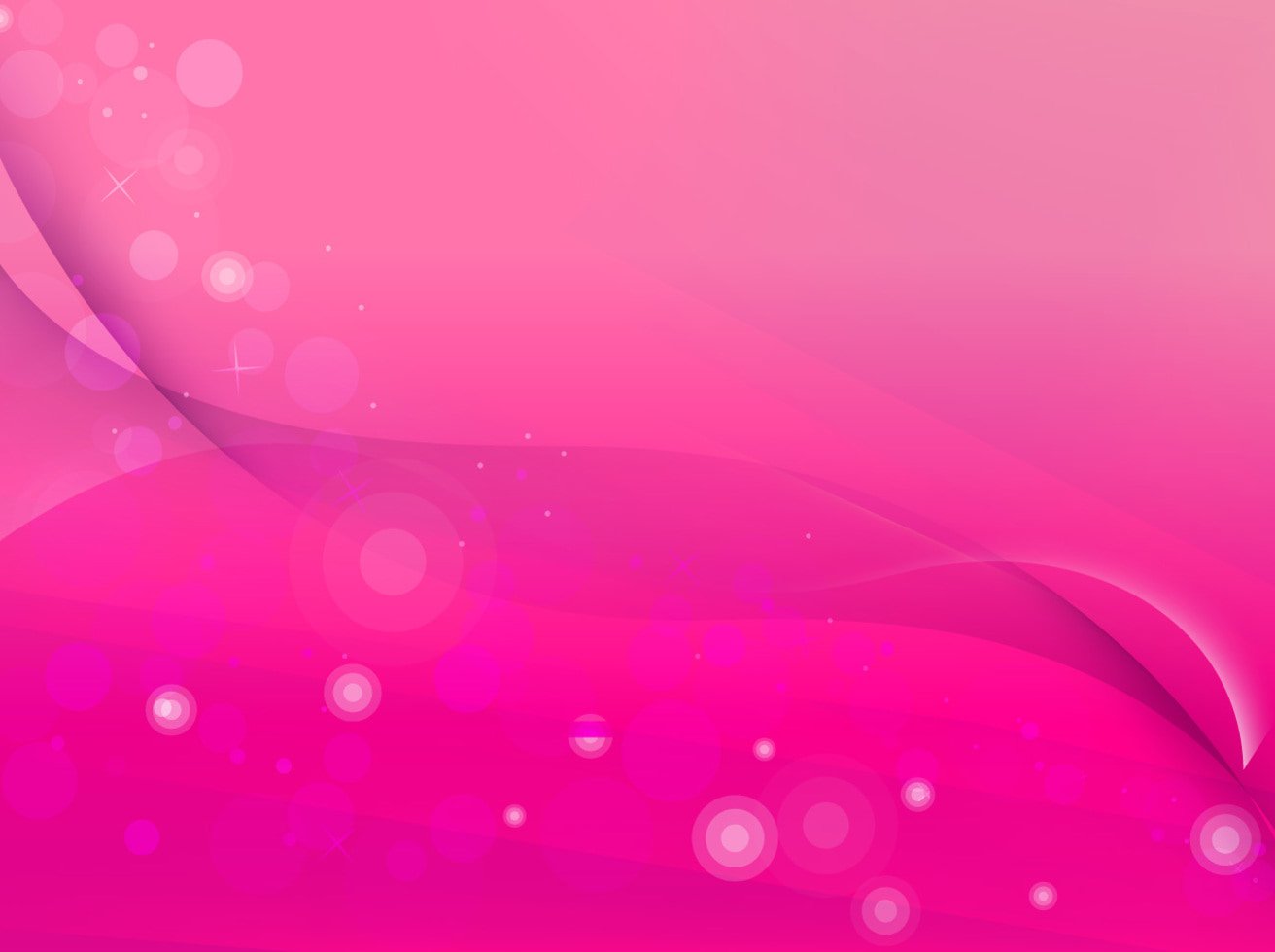 Оздоровительные игры для дошкольников
Подготовила воспитатель
Дербина С. В.
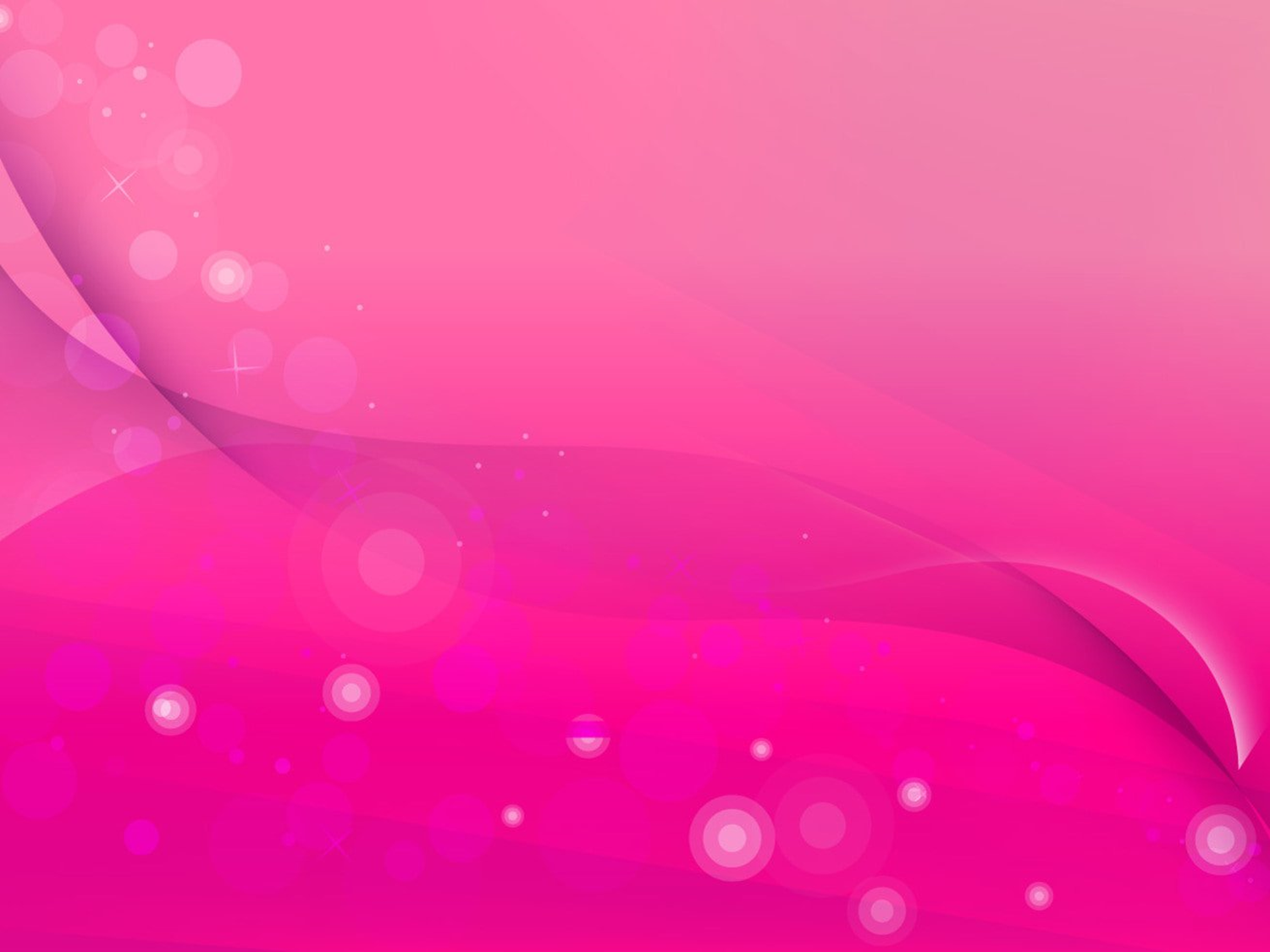 Цель:

Сохранение, восстановление и укрепление здоровья детей;

Формирование ценностного отношения к своему здоровью.
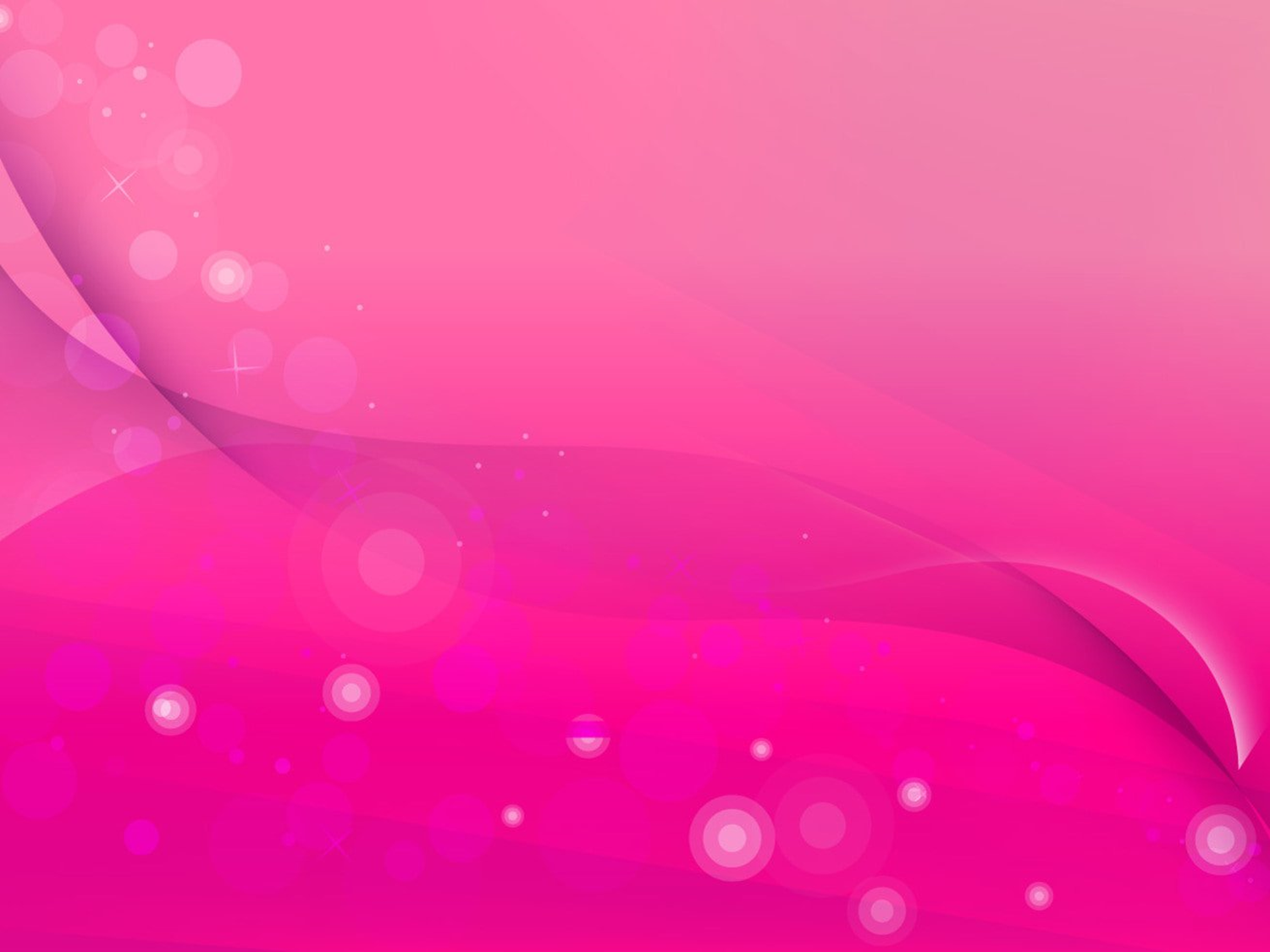 Задачи:
 Оказывать общеукрепляющее воздействие на организм ребенка;

Осуществлять своевременную коррекцию имеющегося патологического и предпатологического состояния;

Формировать и закреплять навыки правильной осанки, дыхания, укреплять мышечный корсет и своды стопы;

Повышать сопротивляемость организма.
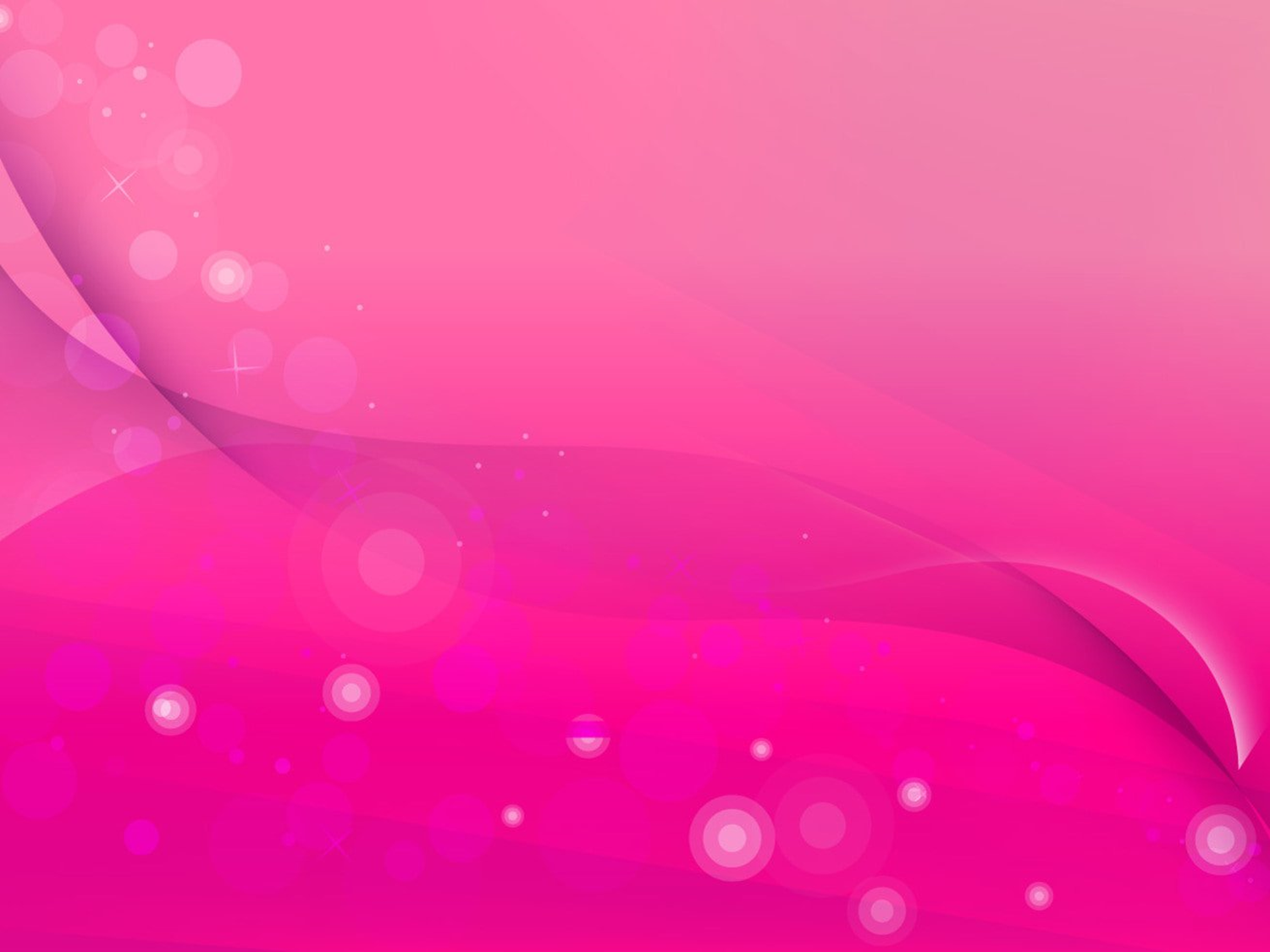 Направления оздоровительных игр

Укрепление психического здоровья;

Профилактика заболеваний верхних дыхательных путей;

Формирование правильной осанки;

Профилактика и коррекция плоскостопия;

Профилактика и коррекциюянарушения зрения
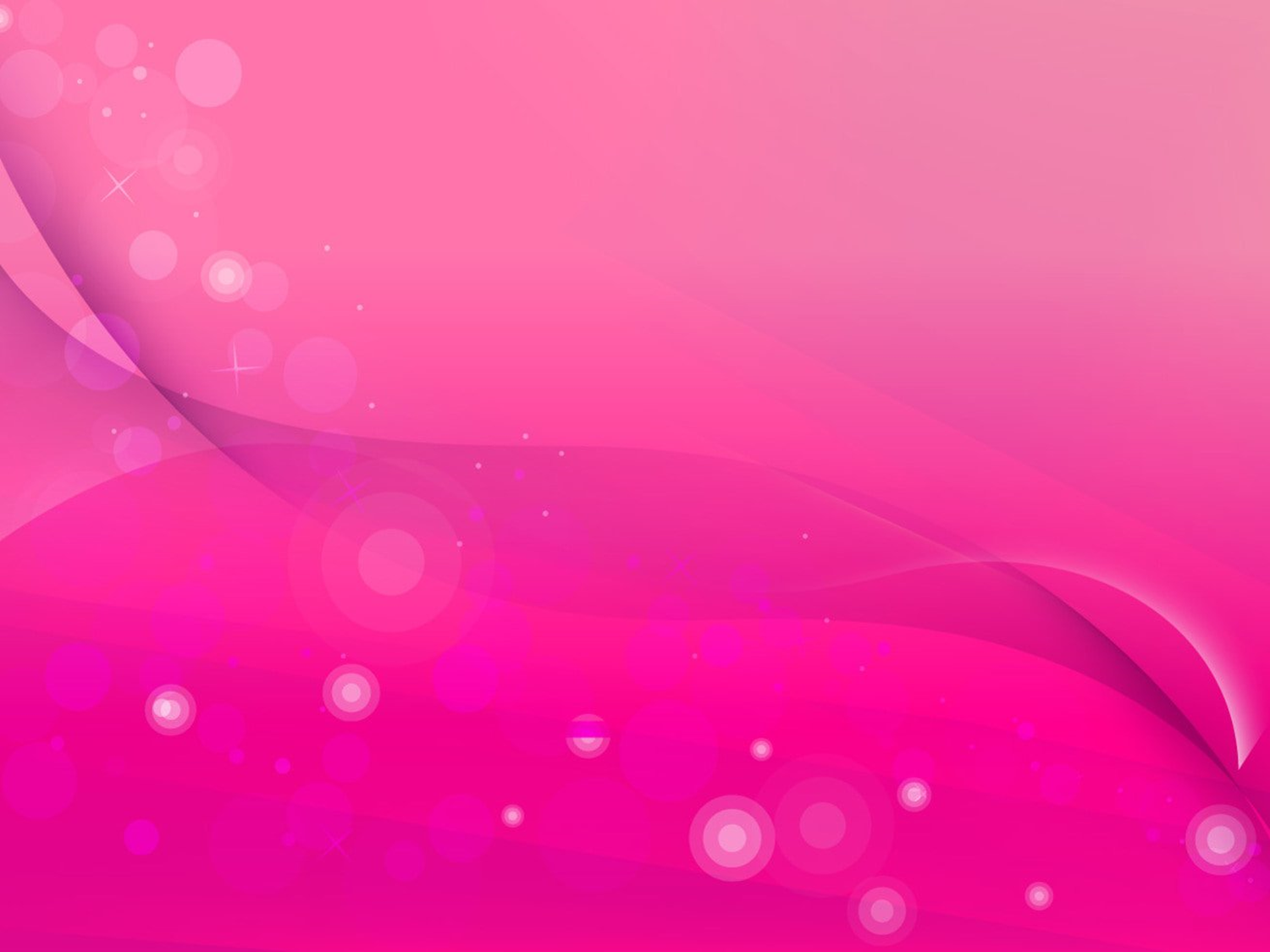 Игры на укрепление психического здоровья
 «Цапля»
Цель: тренировать вестибулярный аппарат, развивать способность концентрировать внимание, создать непринужденную обстановку в группе.
Детям предлагается разуться и встать по сигналу в круг. Ведущий объявляет конкурс на лучшую цаплю. По сигналу дети должны правую ногу согнуть в колене, развернуть ее на 90 градусов по отношению у левой и прижать ступней к бедру левой ноги как можно выше. Руки на поясе. Глаза закрыты. Необходимо продержаться в этом положении как можно дольше.
«Раки»
Цель: способствовать общему психомоторному развитию.
Дети встают на колени вдоль стартовой черты, повернувшись спиной к финишной черте. По сигналу движутся задом наперед, стараясь как можно скорее добраться до финиша, сохраняя прямолинейность движения.
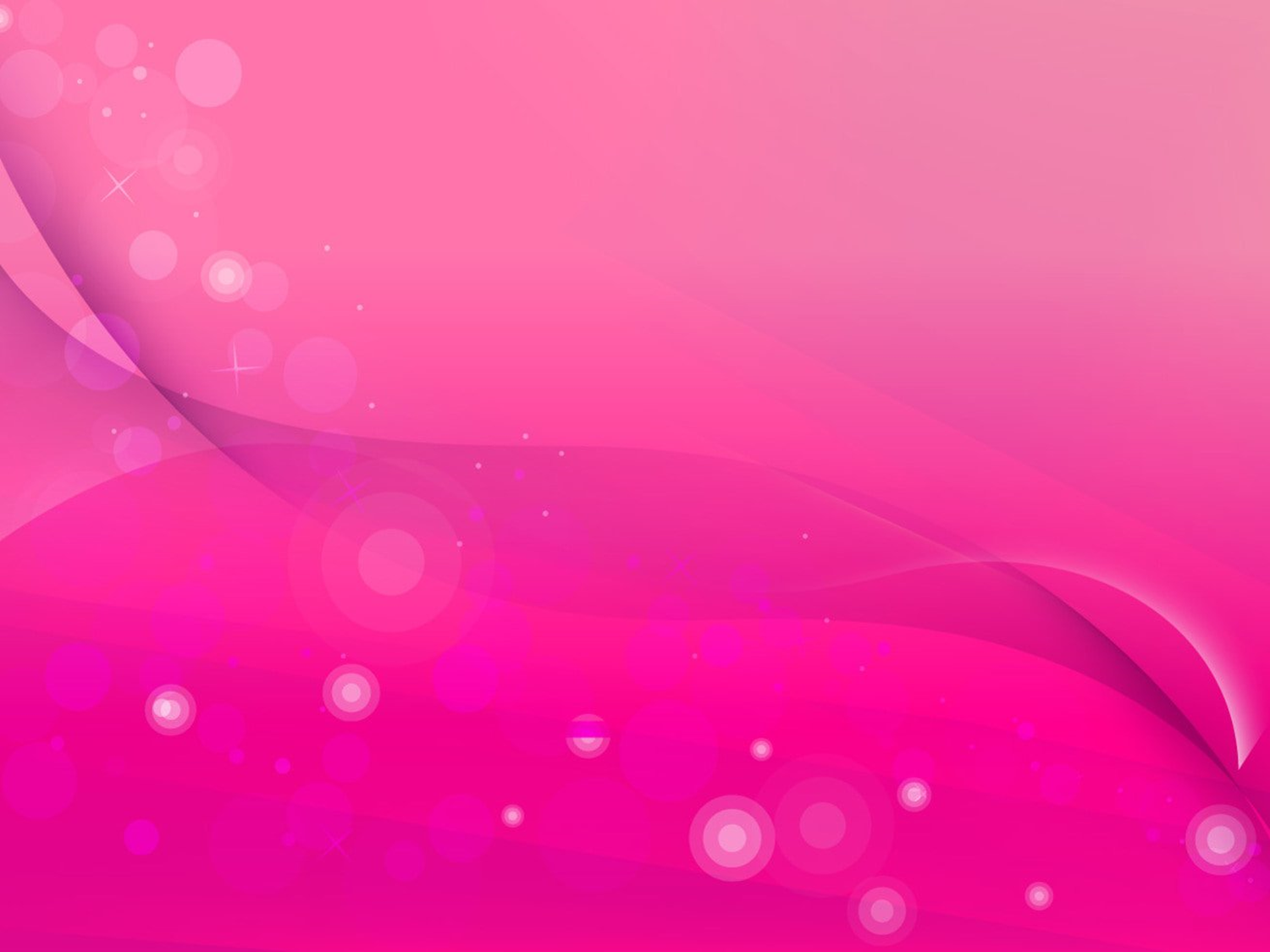 «Послушный мячик»
Цель: способствовать сплоченности детей.
Дети встают в две шеренги. По сигналу перекатывают мяч (диаметром 8 см.) из своих ладошек, сложенных чашечкой в ладошки стоящему слева. Ни в коем случае нельзя передавать мяч по воздуху. Если кто передал мяч по воздуху или уронил его, выбывает из игры. Побеждает команда, в которой останется больше игроков.
«Уши»
Цель: воздействовать на весь организм через нервные окончания в ушных раковинах; развитие подвижности шейных суставов.
Для выполнения этого упражнения нужно сесть на край стула. По сигналу дети наклоняют голову к плечам, по­очередно слева направо и справа налево. Наклоны выполняют­ся так, чтобы при каждом наклоне достать ухом до плеча. Упражнение выполняется 20 секунд
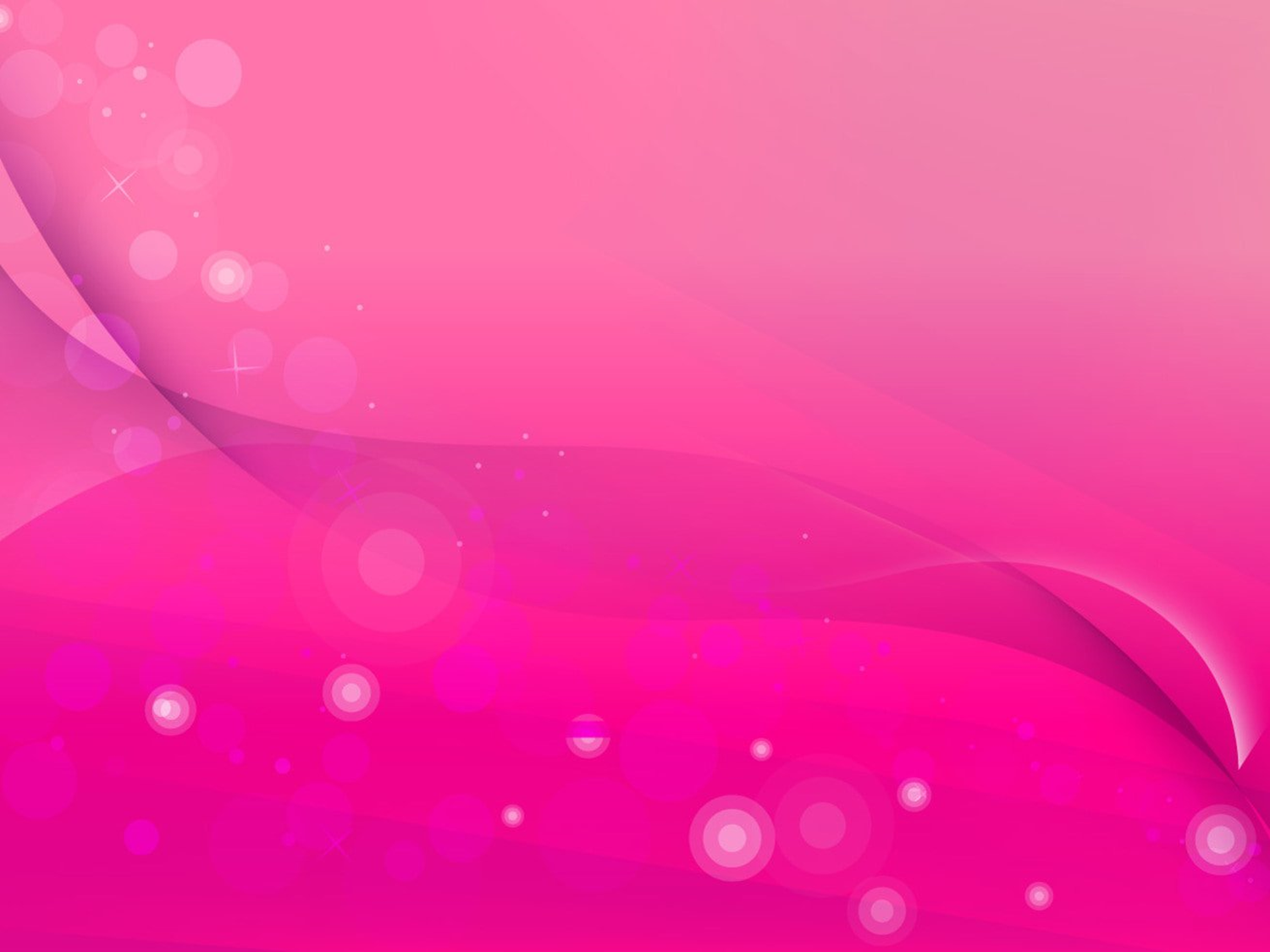 «Бег в бумажном колпаке»
Цель: укреплять мышцы шеи, развивать ловкость, спо­собствовать развитию координационных механизмов нервной сис­темы.
По сигналу гонга дети встают в две команды. Каждый надевает на голову большой бумажный колпак или шапку. Шапка больше головы и бежать в ней будет непросто. По команде ведущего "Старт" дети бегут до финиша и обратно.

«Cкачки», «Парашютисты», «Скоморохи», «Тачка», «Кошки», «Раки», «Великаны», «Бег со связанными ногами», «Послушный мячик», «Многоножки», «Двуножки», «Морские волны», «Ловим комаров», «Маленькое приведение», «Воздушный шарик», «Корабль и ветер», «Петушиный бой».
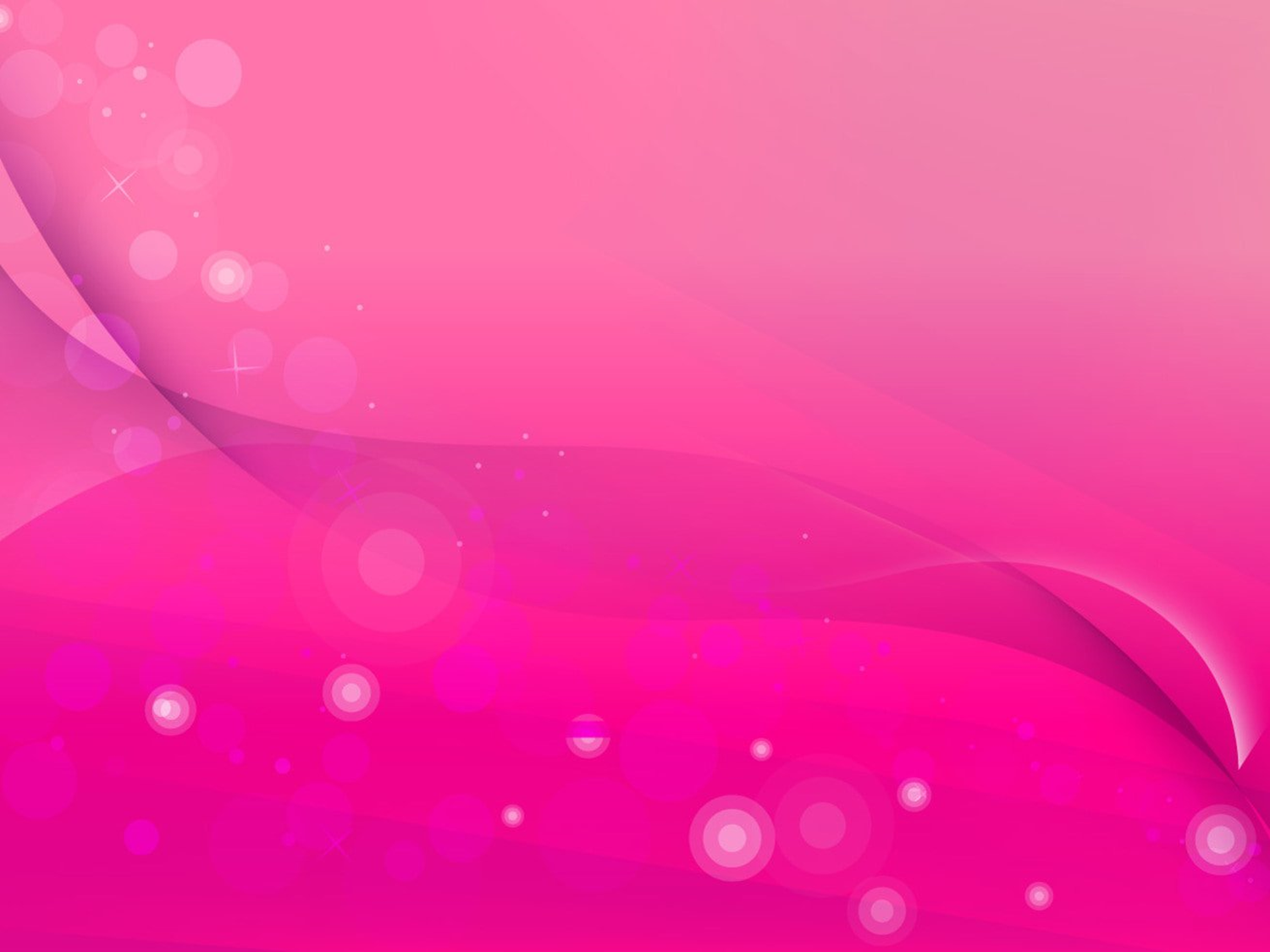 Игры для профилактики заболеваний верхних дыхательных путей.
«Совушка - сова»
Цель: развитие коррекции движения рук с дыхательными движениями грудной клетки, улучшение функции дыхания (углубленный выдох).
Дети садятся полукругом перед ведущим. По сигналу ведущего «день» дети - «совы» медленно поворачивают головы влево и вправо. По сигналу «ночь» дети смотрят вперед, взмахивают руками - «крыльями». Опуская их вниз, протяжно, без напряжения произносят «ууффф». Повторяют 2—4 раза.
«Пинг-понговое ралли»
Цель: укрепление круговой мышцы рта, тренировка навыков правильного носового дыхания при спокойно сомкнутых губах.
Дети разбиваются на пары. Каждому вручается пинг-понговый шарик. На столе раскладывают ленту, на нее ставят шарики. Дети по команде должны вдохнуть воздух через нос и подуть на свой шарик. Там, где шарик останавливается, напротив ставится кубик или пуговица соответствующего цвета. Побеждает тот участник, чей шарик за 3 попытки укатился дальше.
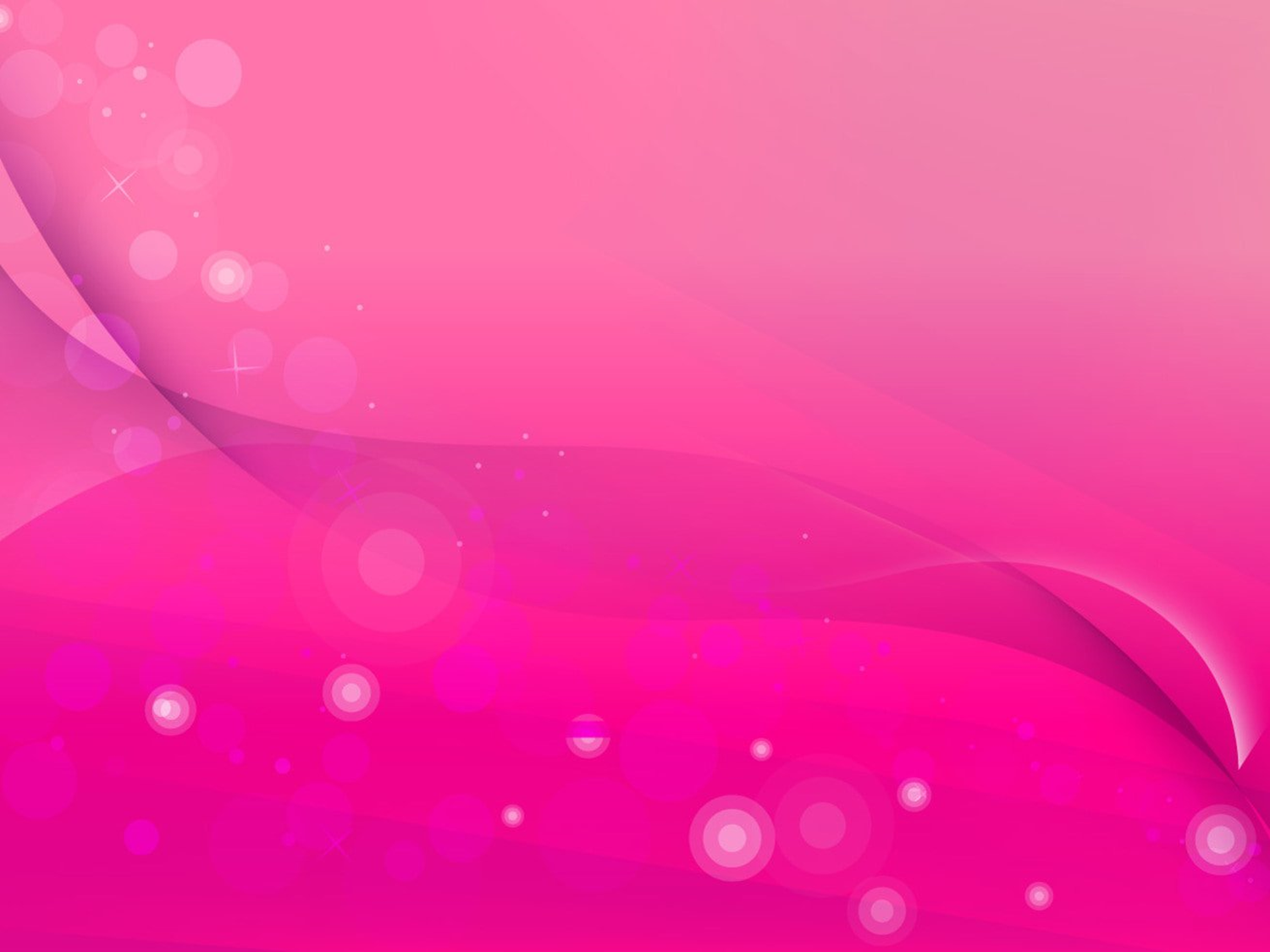 «Поймай свой хвост»
Цель игры: развитие координации движений, чувства равновесия, усиление обмена веществ; стимуляция функции дыхания.
Играющие выстраиваются в затылок друг другу и берутся руками
за пояс впереди стоящего. Вся колонна — «змея», первый в колонне — «голова», а последний — «хвост». По сигналу ведущего «голова» должна поймать «хвост», который от нее ускользает. «Голова» (ребенок, стоящий первым), поймавшая «хвост», переходит в конец колонны, и игра повторяется. Проигравшими считаются дети, которые «расцепили» цепь; они выходят из игры. Остальные дети становятся в исходное положение и продолжают игру.
«У кого шарик выше»
Цель: улучшение функции дыхания; повышение тонуса; адаптация дыхания и организма в целом к физическим нагрузкам.
На небольшом расстоянии от головы ребенка виси воздушный шарик. Ребенок должен подойти и, подпрыгнув, подуть на шарик. У кого шарик отлетел дальше, тот и побеждает.
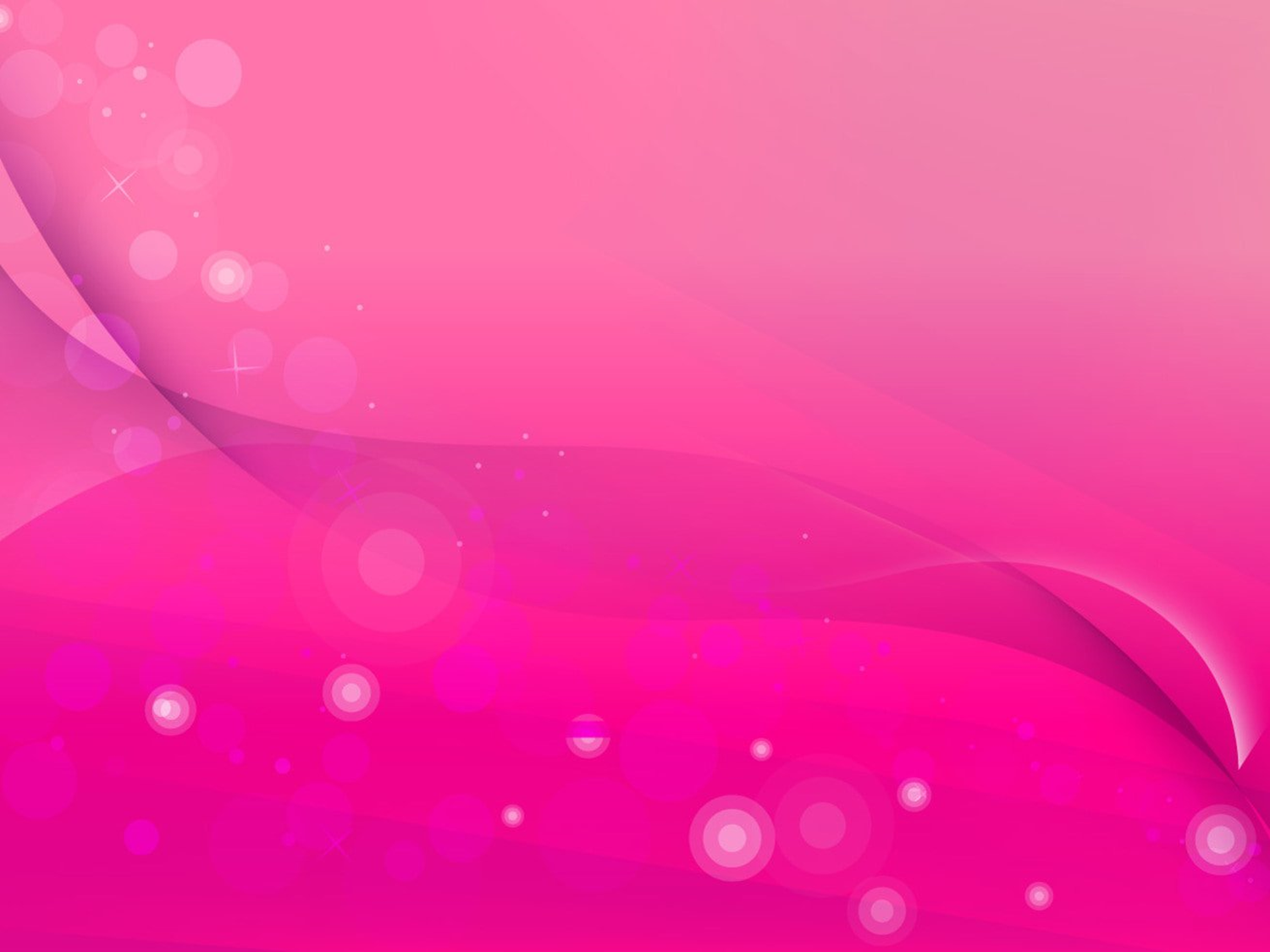 «Мышка и Mишкa»
Цель игры: формирование глубокого ритмичного вдоха и выдоха, развитие координации движений, укрепление мышц позвоночника.
Ведущий показывает движения и произносит слова: У Мишки дом огромный. (выпрямиться, встать на носки, поднять руки вверх, потянуться, посмотреть на руки — вдох) У мышки — очень маленький. (присесть, обхватив руками колени, опустить голову — выдох с произнесением звука «шшш») Мышка ходит в гости к Мишке, он же к ней не попадет (ходить по залу). Стишок с движениями повторяется 4—6 раз. Ведущему следует внимательно следить за четкостью и координацией движений.
«Экспресс», «Кто громче», «Бегемотик», «Дыхание», «Качели», «Ныряльщики за жемчугом», «Воздушный футбол», «Листопад», «Кораблик», «Король ветров», «Мой воздушный шарик», «Яблоня», «Дует ветерок», «Пастушок дудит в рожок», «Шарик лопнул», «Пёрышки», «Нелетающие тарелки», «Любопытная гусеница», «Шарик», «Совушка-сова», «Подпрыгни и подуй», «Самый сильный ветер», «У кого шарик выше», «Бульканье», «Косари», «Снежинки и ветер», «Зайцы и совы», «Путешествие колобка»
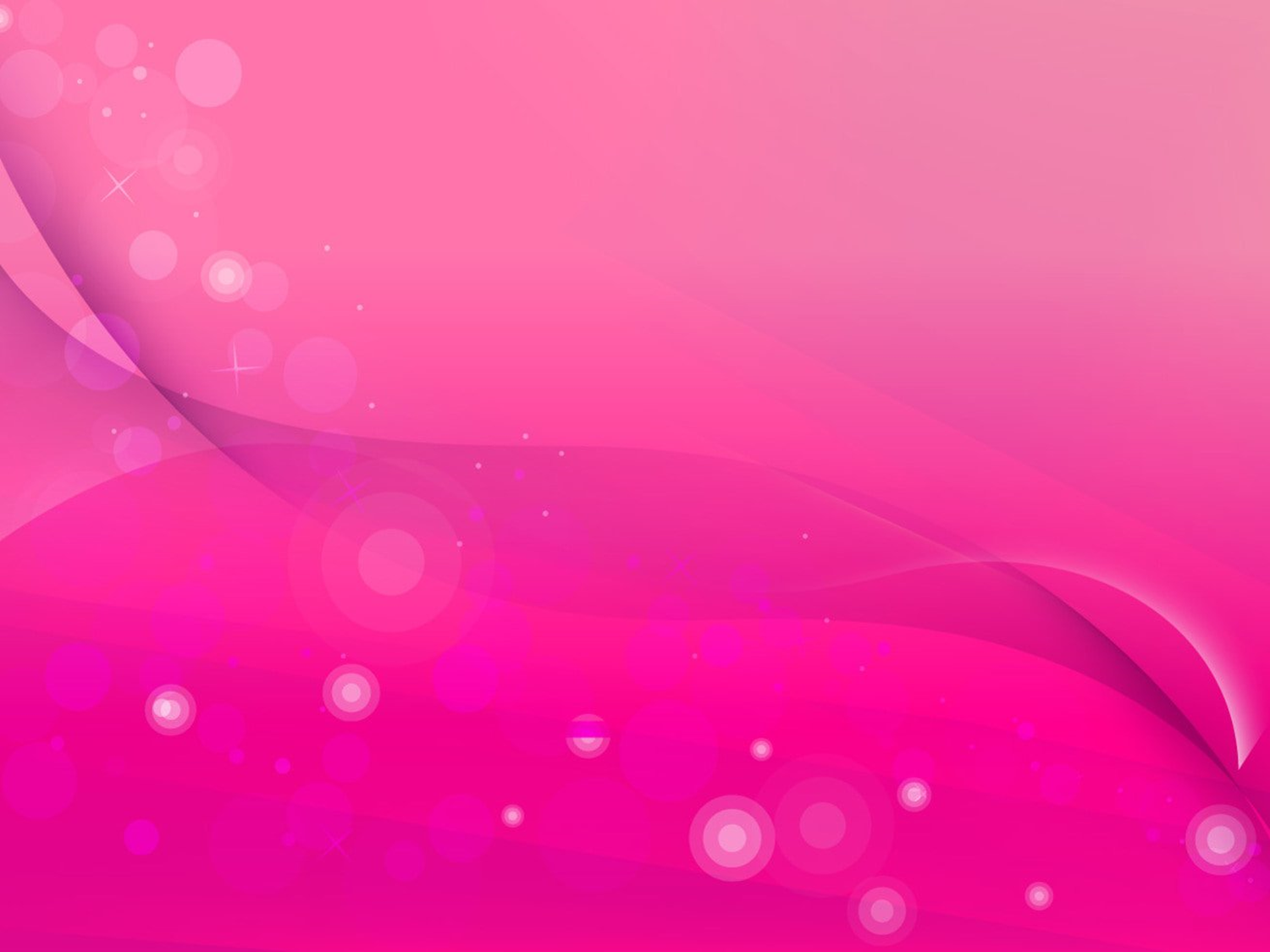 Игры на формирование правильной осанки.
«Восточный носильщик»
Цель:  развитие координации движений, равновесия; укрепление мышечного «корсета» позвоночника.
Ребенок должен выпрямиться, принять правильную осанку. Теперь нужно положить книгу или поднос с кубиком па голову и пройти вперед. Выигрывает тот, кто дальше пройдет. Ведущий должен следить, чтобы мышцы не были слишком напряжены. После игры следует провести расслабляющие движения: руки вверх (на цыпочках) и вниз, согнуться в поясе, расслабиться и так несколько раз. Руки должны быть полностью расслабленными.

«Балерины и танцоры»
Цель: развитие равновесия и координации движений.
Игрок, стон на левой ноге, сгибает правую ногу. Отводит ее назад и захватывает носок правой рукой. Левая держится за спинку стула. Выигрывает игрок, выполнивший задание лучше всех.
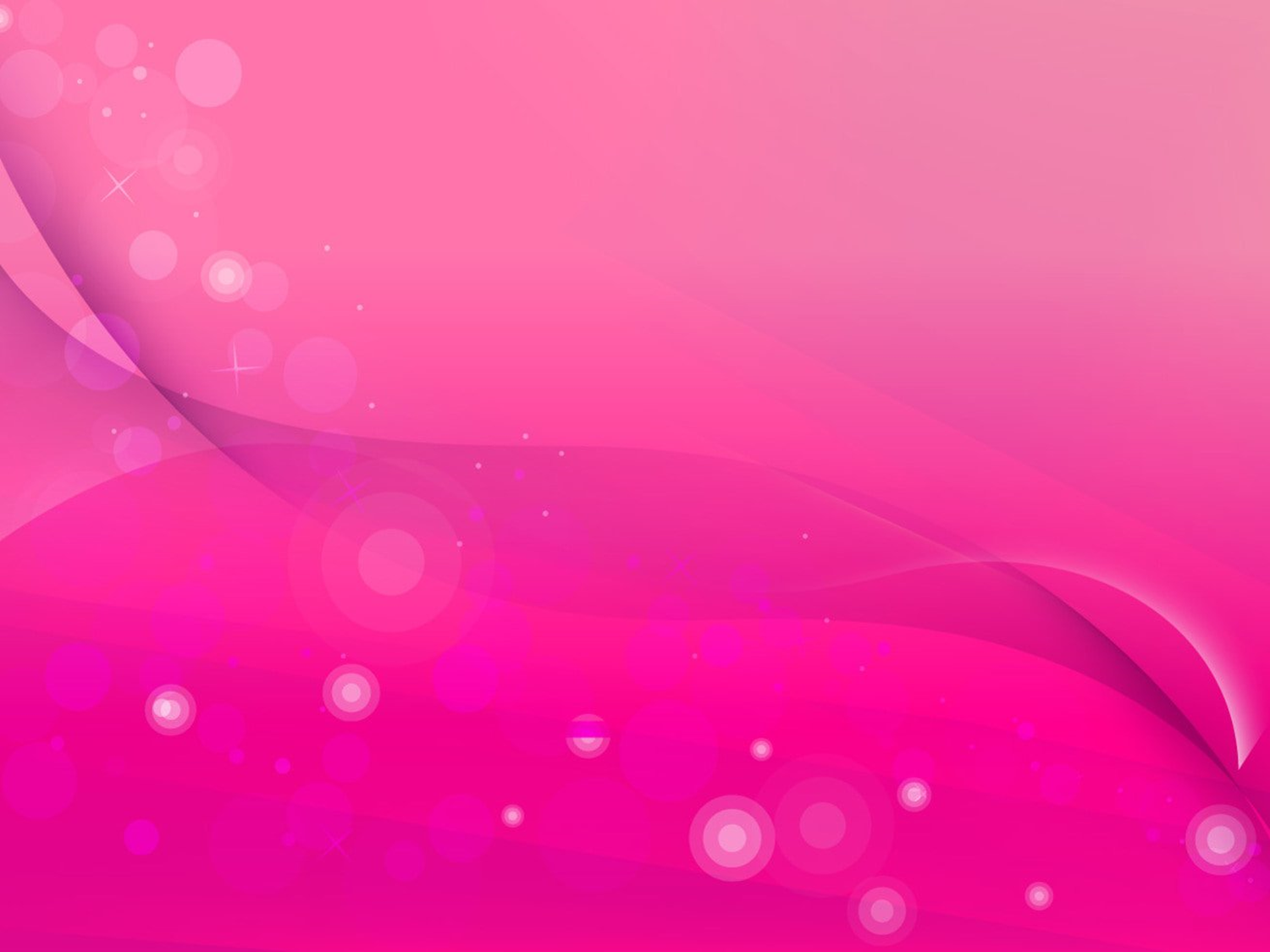 «Мост через реку»
Цель:  укрепление мышц конечностей и туловища; развитие скорости и координации движений.
Сесть на пол, ноги вытянуть, опереться на ладони за туловищем. Прогибаясь вперед и вверх, подтянуть таз, опираясь на пятки и кисти рук (мостик). Вернуться, а исходное положение встать на четвереньки, пробежать 5 м. Снова встать на мостик и так до конца зала.
«Веселый мячик»
Цель: формирование правильной осанки; развитие внимания, быстроты реакции.
Игроки стоят или сидят на стульях на расстоянии I м друг от друга. Вместе с ведущим ударяют мячом о пол и ловят одной рукой под стихотворение: Мой веселый, звонкий мяч, Ты куда пустился вскачь? Красный, желтый, голубой, Не угнаться за тобой.
Затем игроки перекидывают мячи друг другу по кругу. У кого мяч упал, тот выбывает из игры. Остальные начинают игру заново. Играют 2-3 раза.
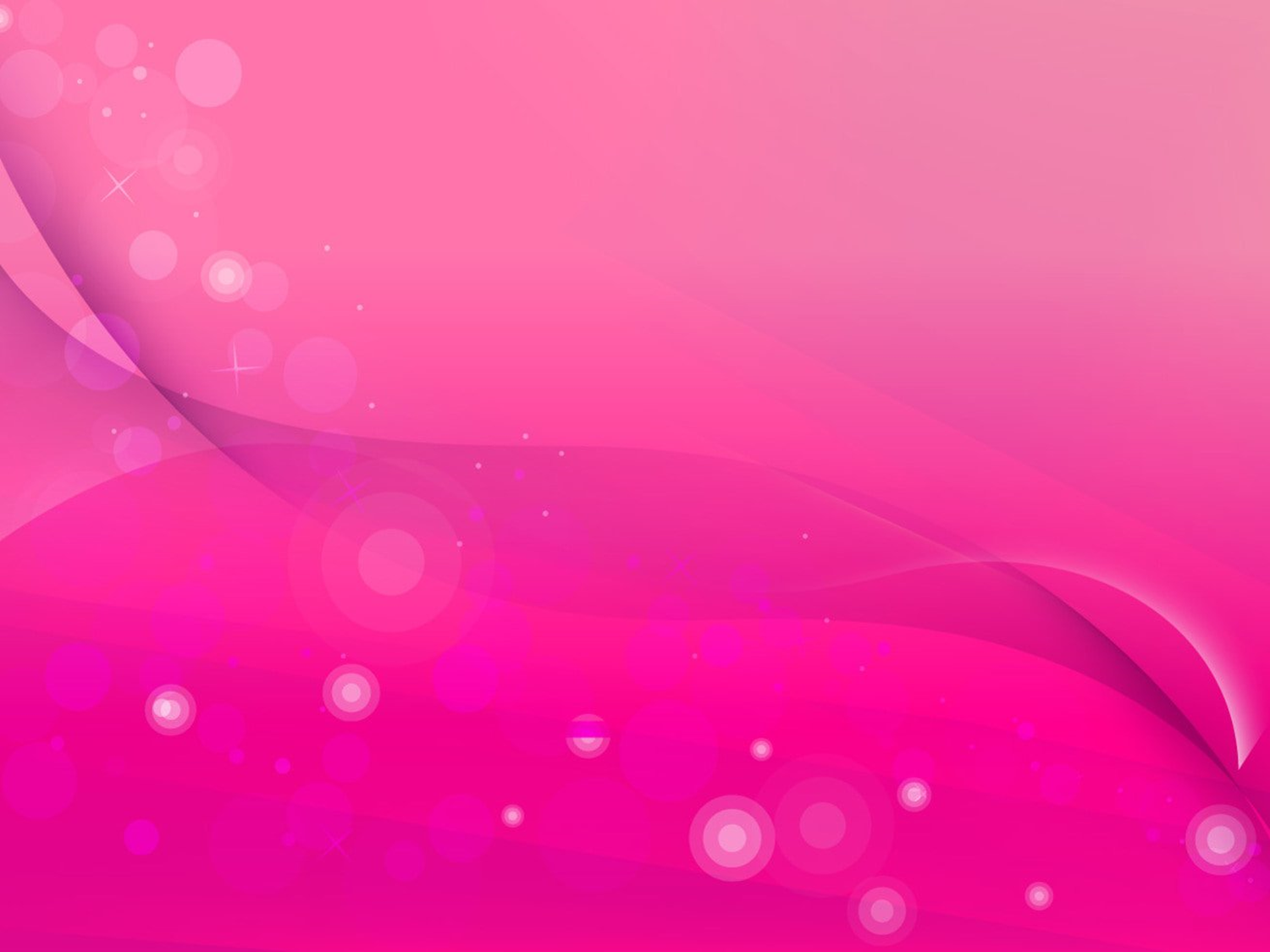 «Поймай комара»
Цель: развитие быстроты реакции, внимания; формирование правильной осанки.
Игроки становятся в круг лицом к центру на расстоянии вытянутой руки друг от друга. Ведущий находится в середине круга. В руках у него прут длиной 1-1,5 с привязанным на шнуре «комаром» из бумаги или ткани. Ведущий кружит шнур с «комаром» немного выше голов играющих. Когда «комар» пролетает! над головой, игроки подпрыгивают, стараются поймать его обеими рукам. 

 «Сосёнки», «Ходим боком», «Паучки и птицы», «Солдатики и куклы», «Футбол», «Гуляющие черепахи», «Что у нас на ножках?», «По-турецки мы сидели», «Ежики и лиса», «Займи дом», «Гимнастика для ёжика», «Река, берег, парус», «Спрыгни в воду», «Поднять паруса», «Живое кольцо», «Перейди через реку», «Роботы», «Зайцы в огороде».
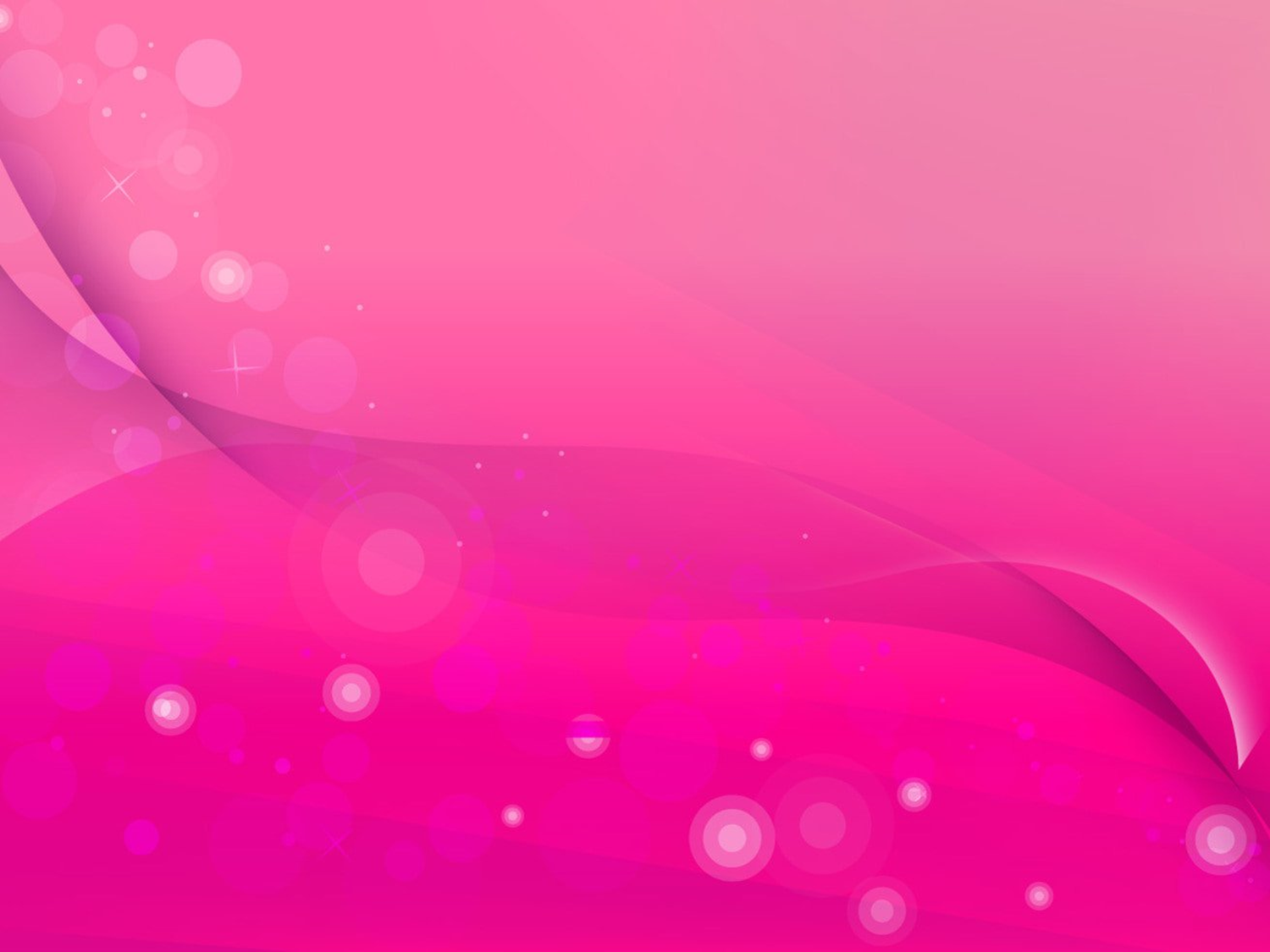 Игры на профилактику и коррекцию плоскостопия
«Ловкие ноги»
Цель: укрепление связочно-мышечного аппарата голени и стопы.
Дети сидят на полу, на ковре, руки за туловищем, кистями опираются о ковер. Между широко расставленными ногами палка. У ее конца справа носовой платок. Нужно взять его пальцами правой ноги и перенести к левой, не задев палки. После этого правую ногу перевести в исходное положение. Потом взять платок пальцами левой ноги и перенести его вправо от палки. Повторять 2—4 раза, последние два раза перенести обе ноги с платком вправо и влево. Выигрывает тот, кто сделал упражнение, не задев платком палки.
«Кто вперёд»
Цель: укрепление связочно-мышечного аппарата стоп.
Игроки сидят на стульчиках (стульях), под правой ступней — простынка. По сигналу ведущего игроки начинают пальцами правой ноги подбирать простынку. Затем то же делают левой ногой. Игроки, наиболее успешно выполнившие эту задачу, соревнуются между собой.
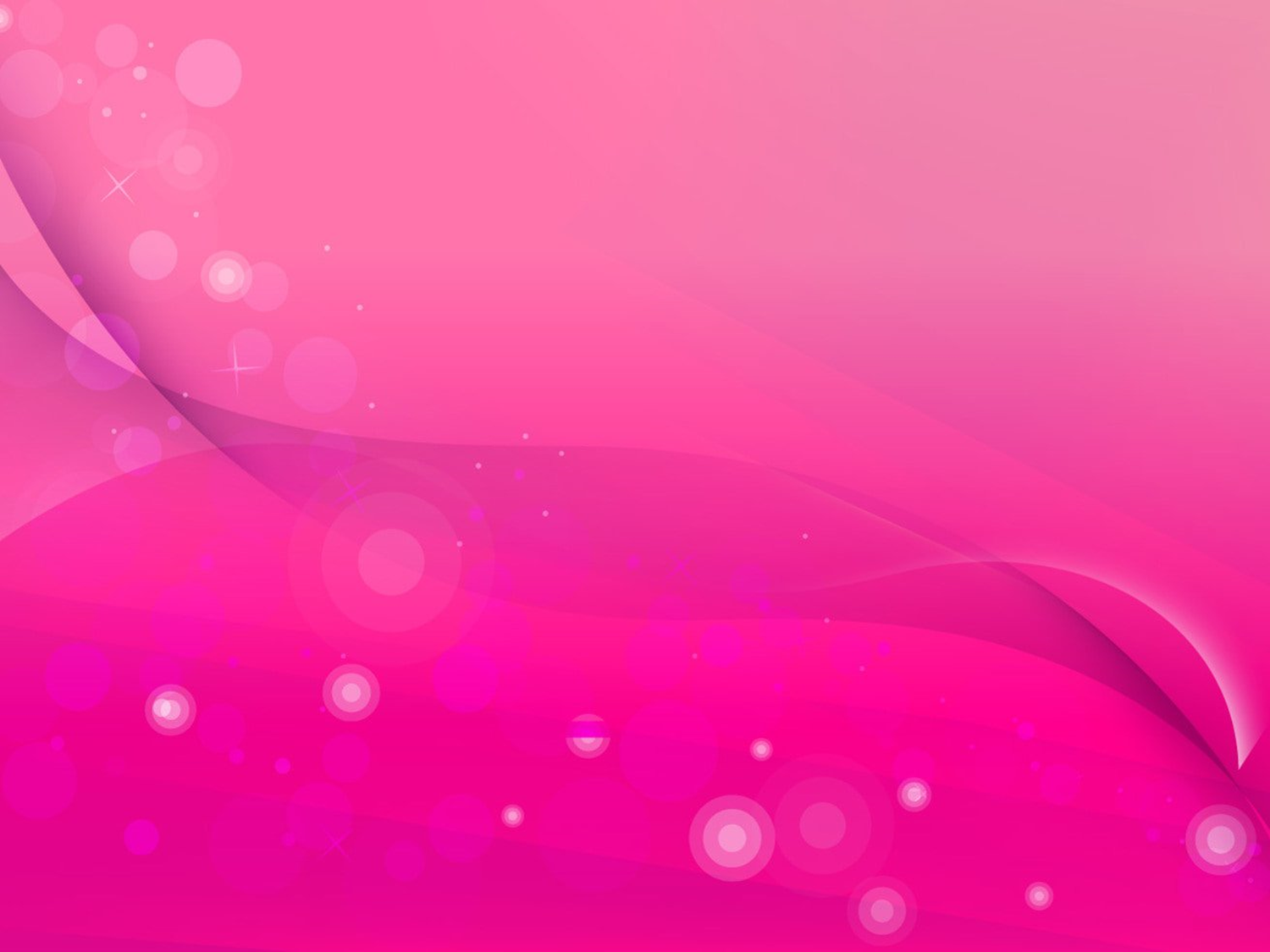 «Прыгалки»
Цель: развитие ловкости, координации движений; укрепление мышечно-связочного аппарата стоп.
Игроки по очереди вращают скакалку вперед, прыгая с одной ноги на другую. Туловище нужно держать прямо, носки оттянуть. Продолжительность скачков следует постепенно увеличивать. Выигрывает тот, кто сделает больше скачков.
«Не сядь в лужу»
Цель: развитие ловкости, координации движении; укрепление мышечно-связочного аппарата стоп. 
Играющих можно разделить на четыре команды. Каждая команда подходит к длинной скакалке, которую крутит ведущий с кем-нибудь из игроков. Играющие по очереди прыгают, пока не собьются, но не дольше 20—30 секунд. Более ловкие игроки могут прыгать парами, держась за руки. Закончив игру, игроки вместе с ведущим подсчитывают, в какой команде больше детей, не зацепивших скакалку.
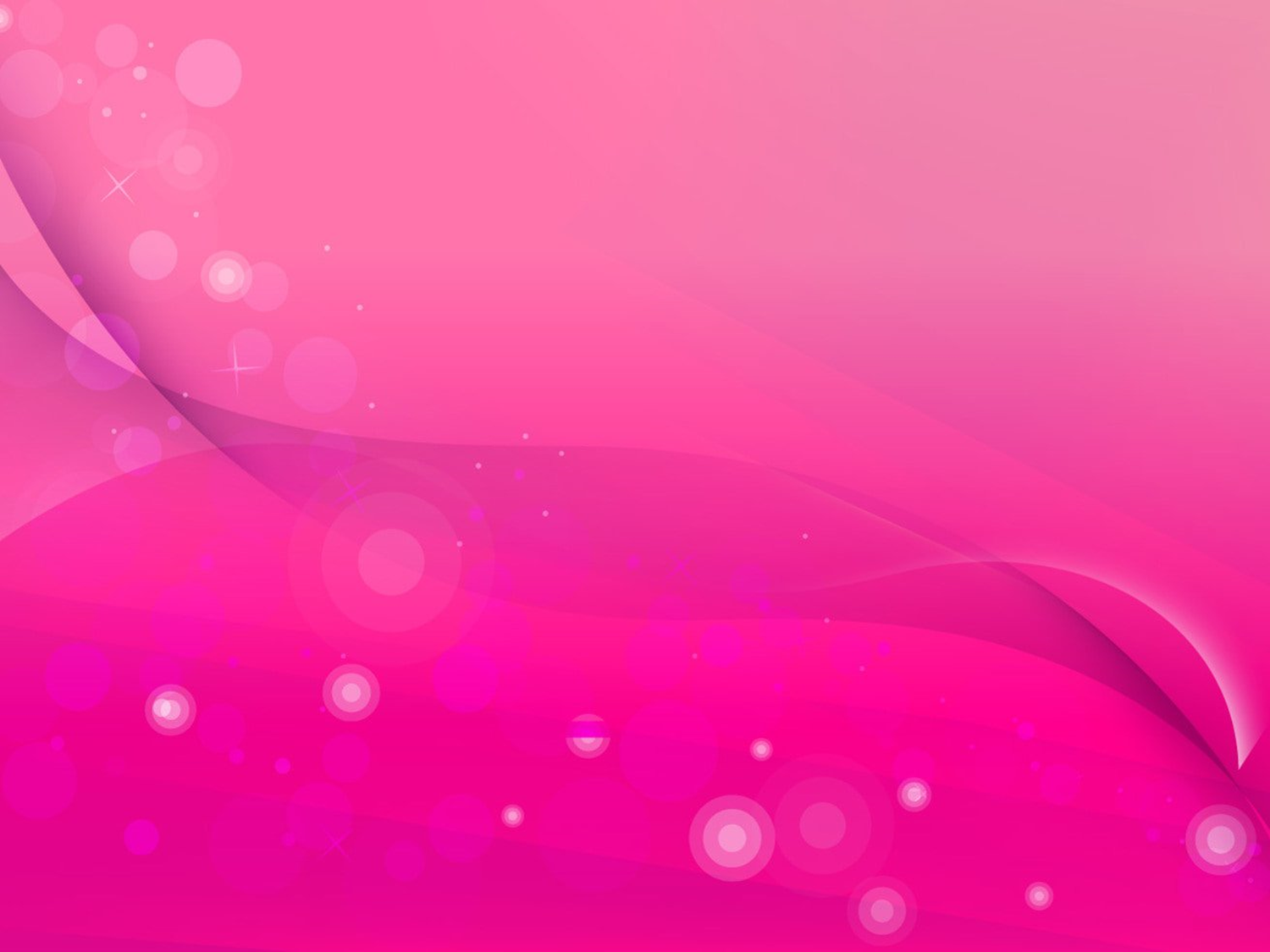 «Цветы и бабочки»
Цель: укреплять мышцы и связки стопы и голени; формировать своды стопы.
На площадке с интервалом 1м расположены обручи малого диаметра – «цветы». Дети – «бабочки» - встают на край обруча с опорой об пол пятками и пальцами так, чтобы край обруча был точно под серединой стопы. Под музыку (сигнал для начала бега) они начинают на носках по площадке между обручами, взмахивая рук имитируют движения крыльев бабочек, кружатся, танцуют. Внезапно музыка обрывается, «бабочки» садятся на «цветы» - встают на край любого близлежащего обруча и приседают.
«Подарки», «Через ручеек», «Паучки», «Петух», «Дружные ножки», «Тетя Свинка», «Резвый мешочек», «Великаны и гномы», «Каракатица», «Эскадрон ребят прыгучих», «Дружные пальчики», Волшебные круги», «Медуза», «Старый велосипед», «Маленькие пингвинчики», «Трудолюбивая гусеница», «Загрузи машину», «Стирка», «Нарисуй картину», «Кач-кач», «Поймай комара», «Послушный мячик», «Ванька-встанька».
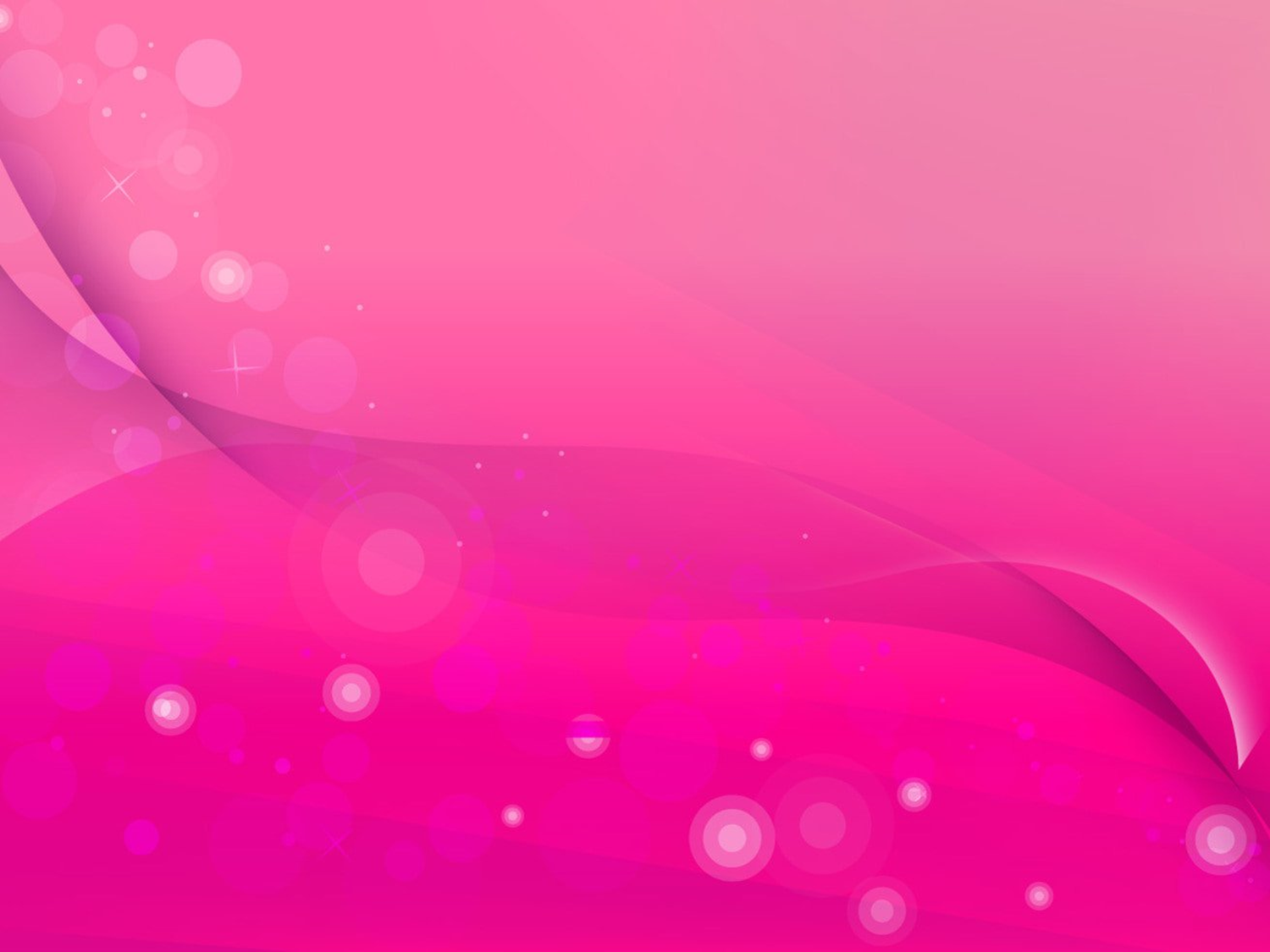 Игры на профилактику и коррекцию нарушения зрения
«Жмурки»
Цель: снять утомление, улучшить кровообращение, расслабление мышц глаза.
На доске стоят маленькие игрушки или цветные фишки. Дети зажмуриваются на счёт 1-4. За это время ведущий изменяет расположение предметов на доске. Открыв глаза, дети пытаются определить произошедшие изменения. Повторить  4-5 раз.

«Далеко-близко»
Цель: укрепление мышц глаза.
Дети смотрят в окно. Педагог называет в начале предмет, находящийся далеко, а через 2-3 сек. – близко расположенный. Дети должны быстро отыскать глазами предметы, которые называет ведущий. Повторить  6-8 раз.
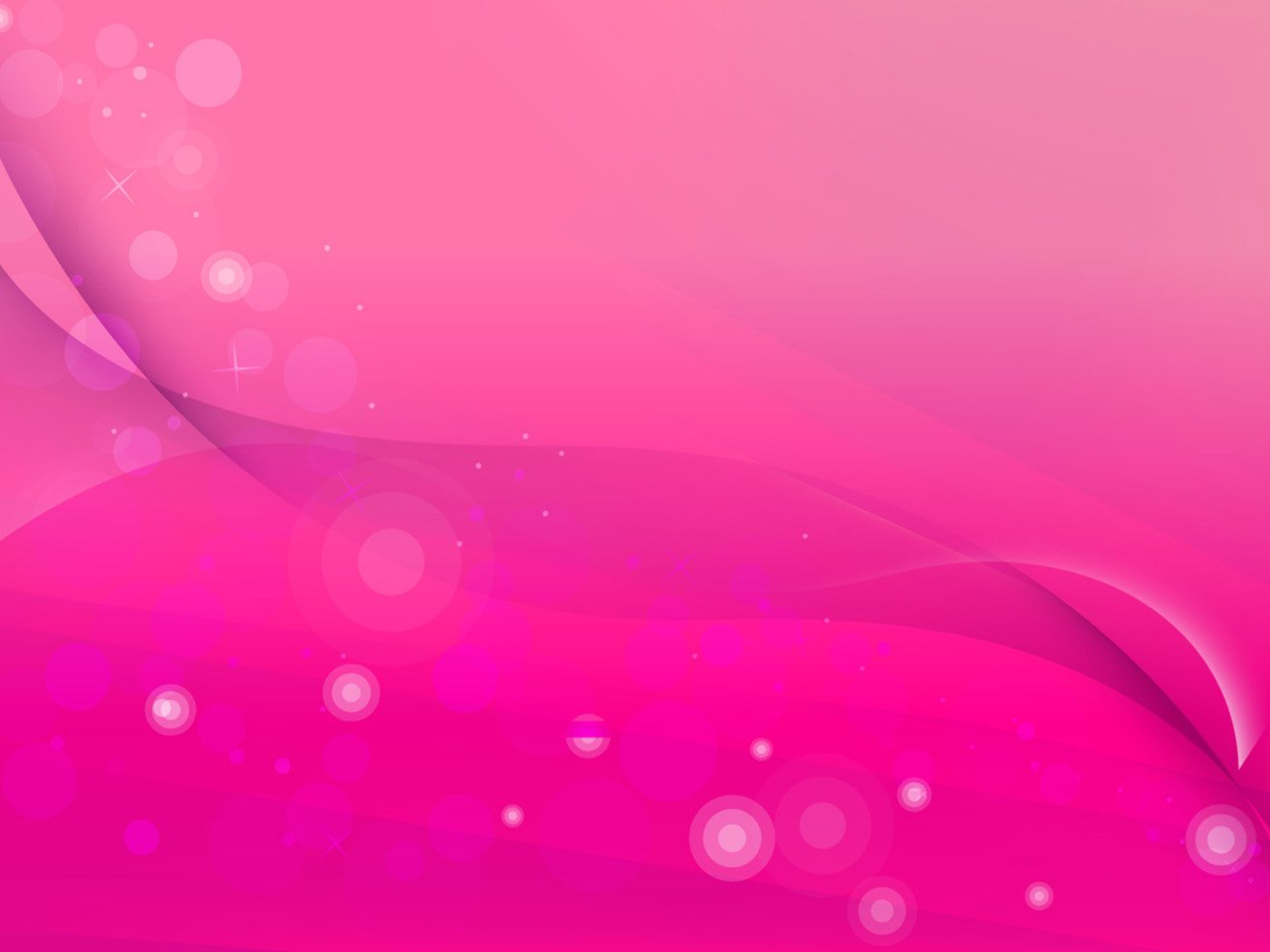 «Бегунки»
Цель: снятие напряжения  и профилактика заболеваний глаз.
Во весь лист ватмана проводится волнистая линия, в начале которой изображается какая-либо цветная фигура, например, кораблик. Лист ватмана располагается на стене, противоположной от стоящего ребёнка. Проследить глазами, как кораблик будет плыть по заданной траектории. Траектория, по которой дети бегают глазами, может быть в виде овала, восьмёрки, зигзага, спирали. Толщина линии 1 см.
«Найди сказку»
Цель: способствовать расслаблению мышц глаза.
 На трёх стенах комнаты прикрепляются яркие картинки со сказочными сюжетами. Величина каждой картинки – альбомный лист (А4). Стоящий у четвёртой стены ребёнок, поворачивая голову, переводит взгляд и попеременно рассматривает рисунки.
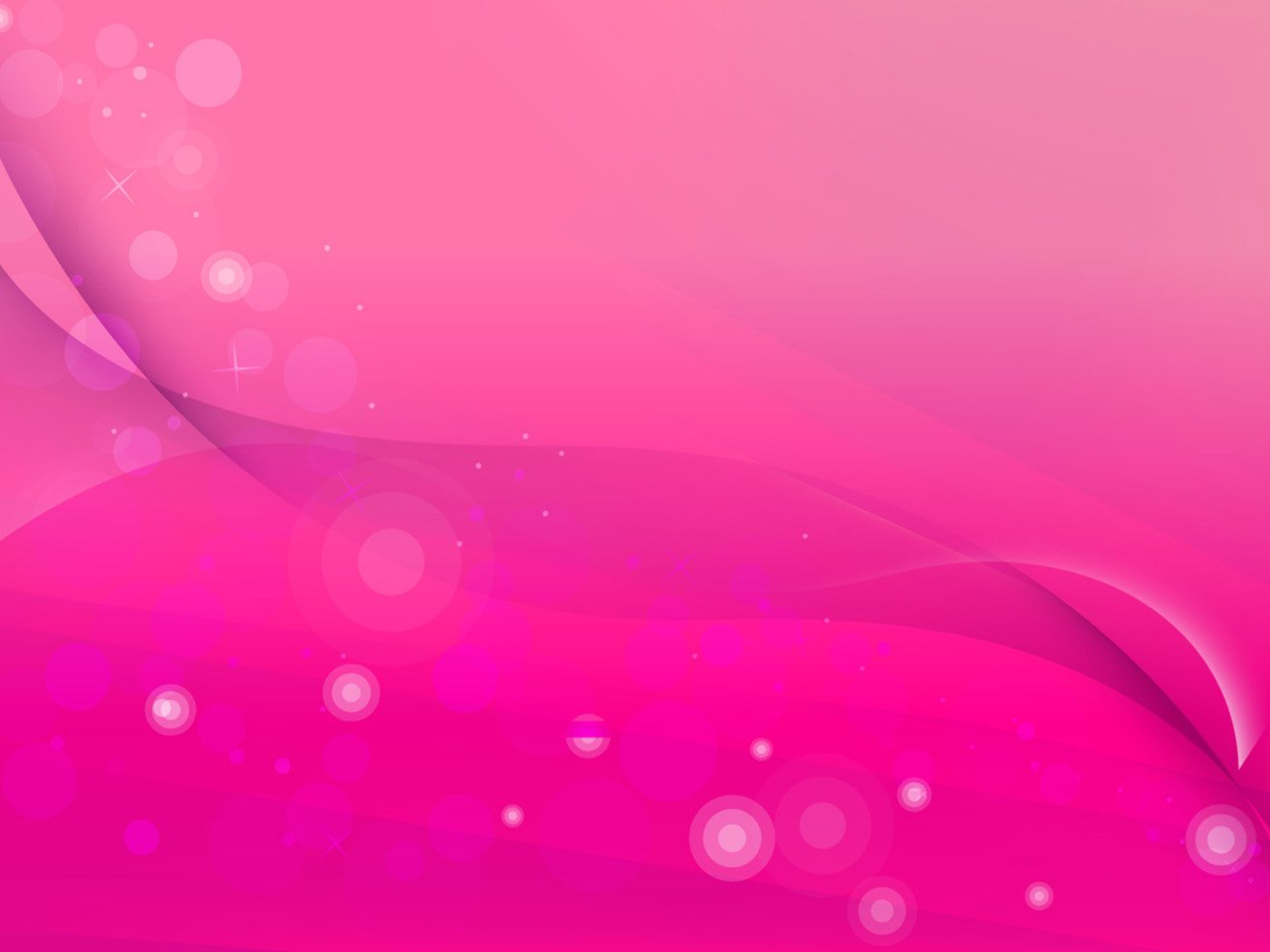 «Крылья бабочки»
Цель: улучшение циркуляции крови в глазах.
Пусть ребенок представит, что его ресницы – это крылья бабочки. Чтобы бабочка летала, она должна быстро-быстро махать своими крылышками, то есть ребенок должен интенсивно моргать. Пусть один «полет» продолжается в течение 10 секунд, затем позвольте глазам 5-10 секунд отдохнуть и повторите упражнение еще один-два раза. 

 «Мой щенок», «Белка и дятел», «Стрекоза», «Угадай-ка», «Тренировка», «Мой весёлый звонкий мяч», «Дождик», «Осень», «Листочки», «Ёлка», «Овощи», «По морям, по волнам».
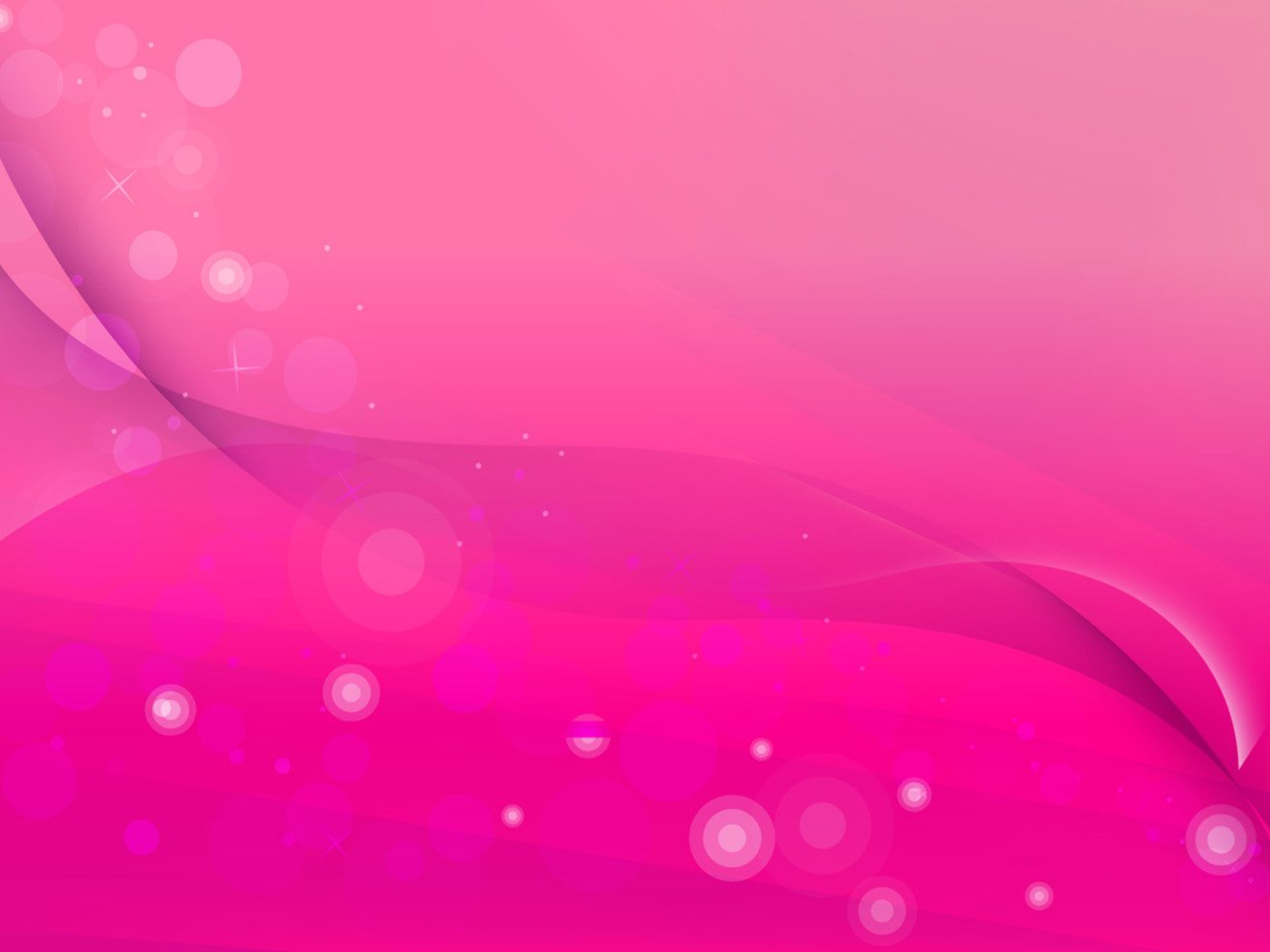 Спасибо за внимание!